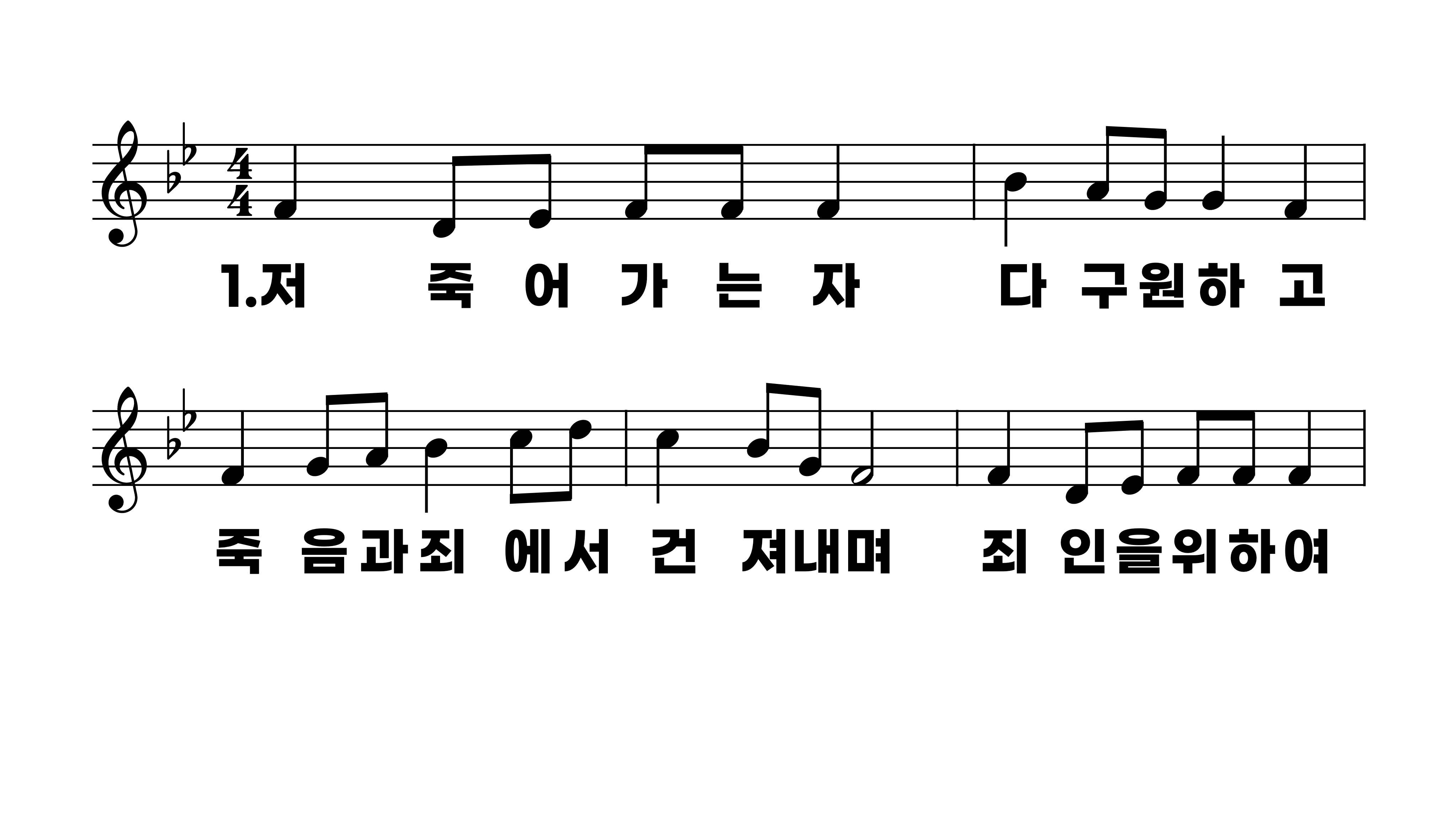 498장 저 죽어가는 자 다 구원하고
1.저죽어가는
2.주믿지않는
3.저죽어가는
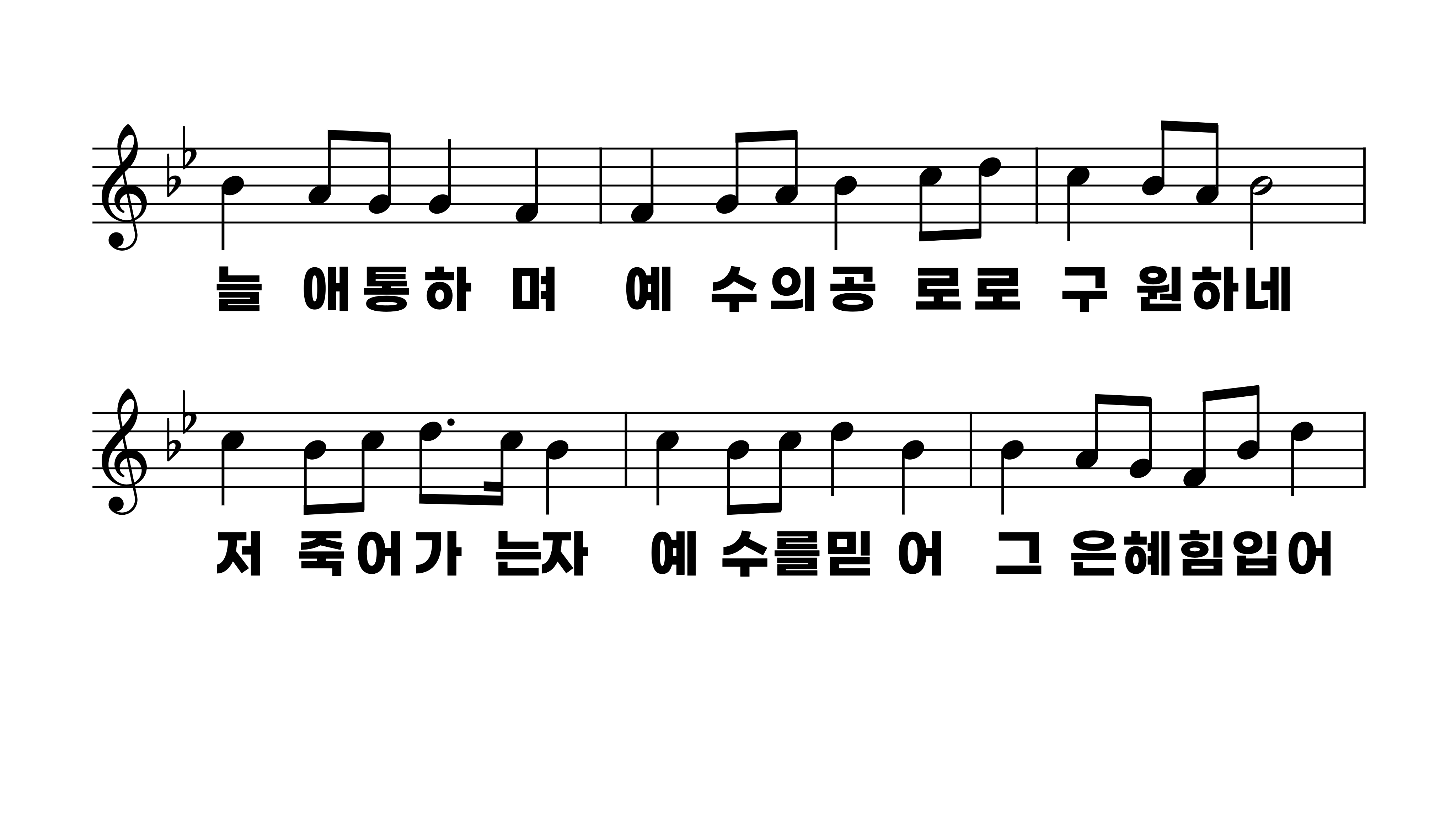 498장 저 죽어가는 자 다 구원하고
1.저죽어가는
2.주믿지않는
3.저죽어가는
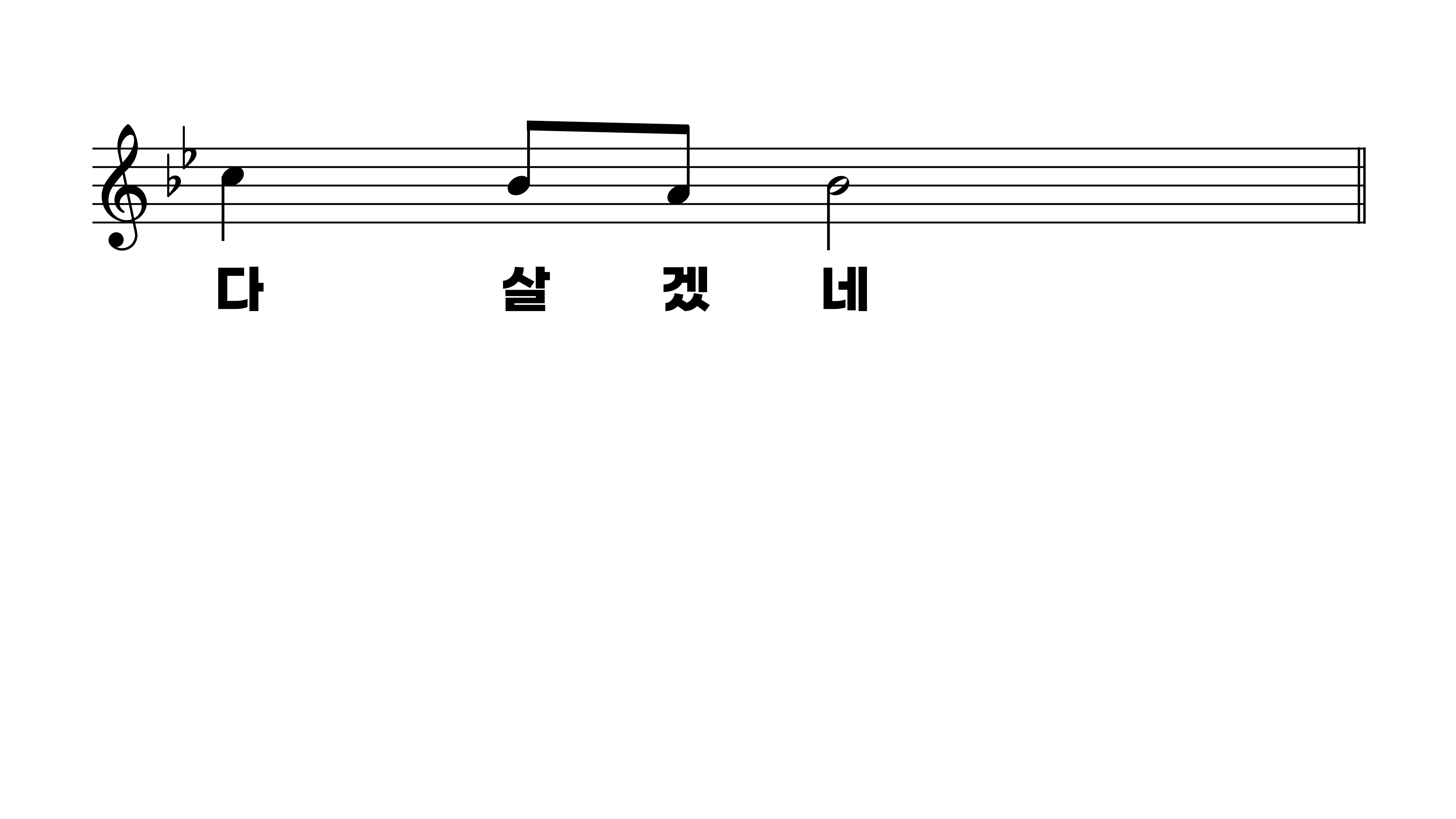 498장 저 죽어가는 자 다 구원하고
1.저죽어가는
2.주믿지않는
3.저죽어가는
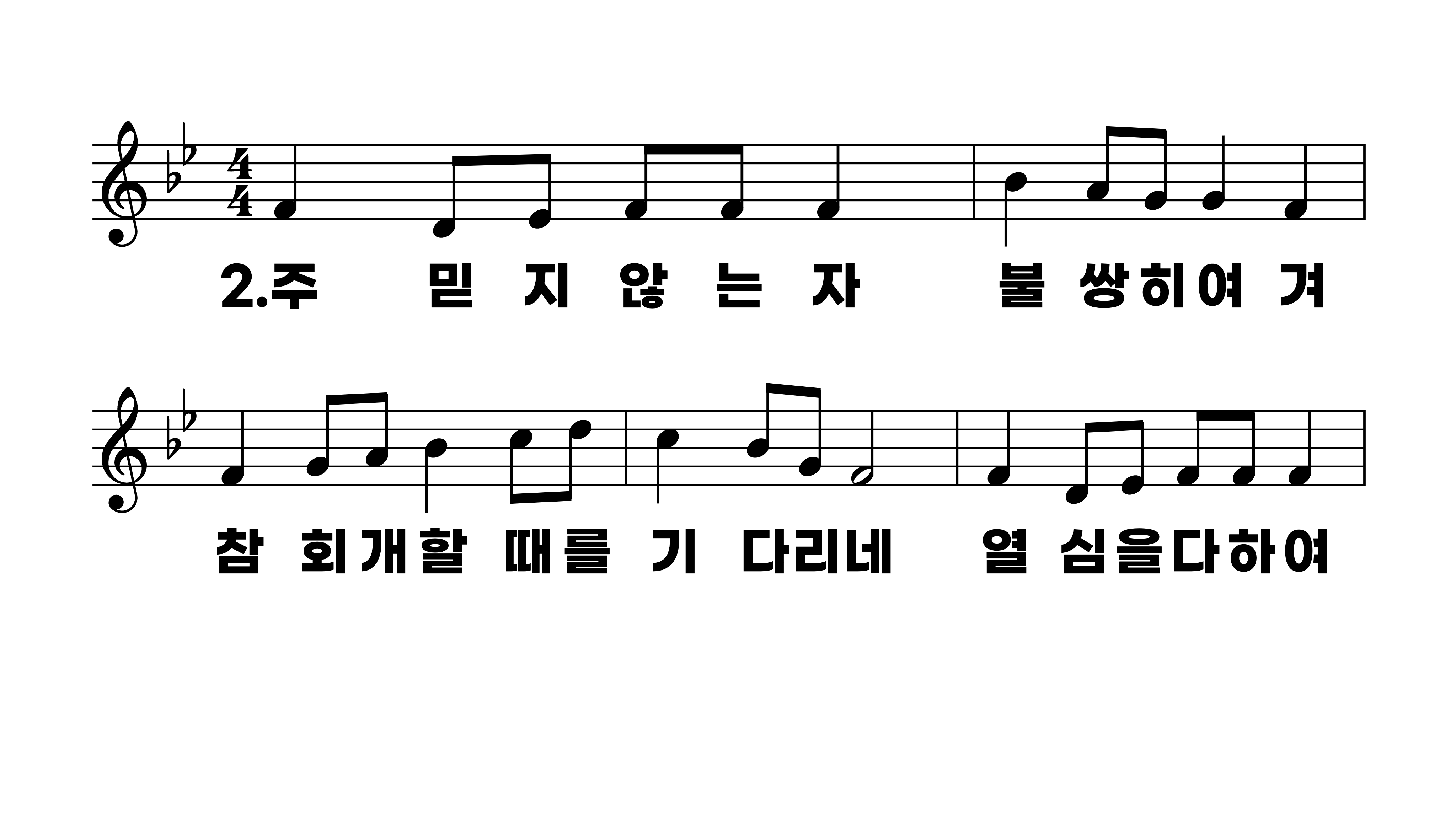 498장 저 죽어가는 자 다 구원하고
1.저죽어가는
2.주믿지않는
3.저죽어가는
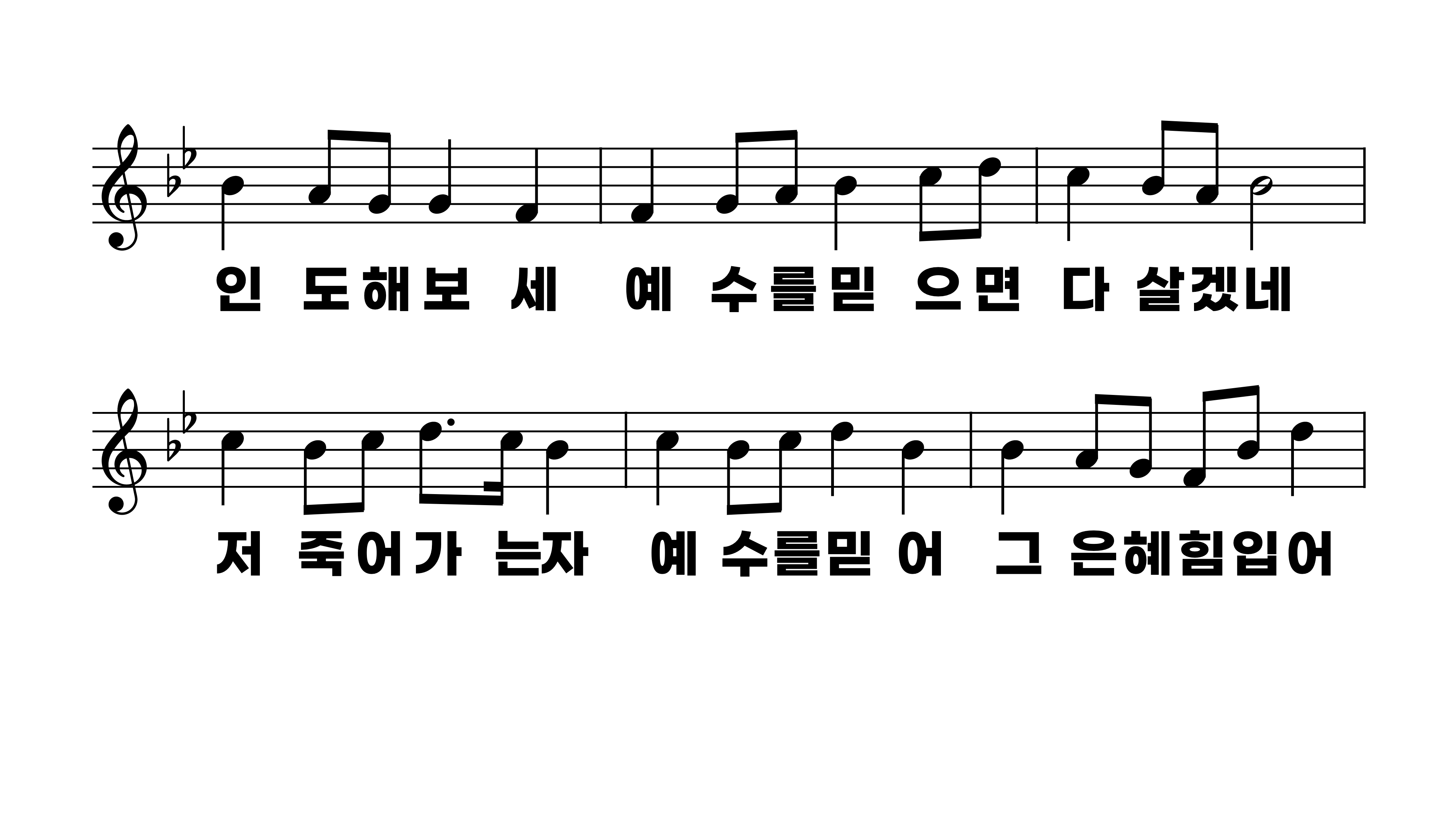 498장 저 죽어가는 자 다 구원하고
1.저죽어가는
2.주믿지않는
3.저죽어가는
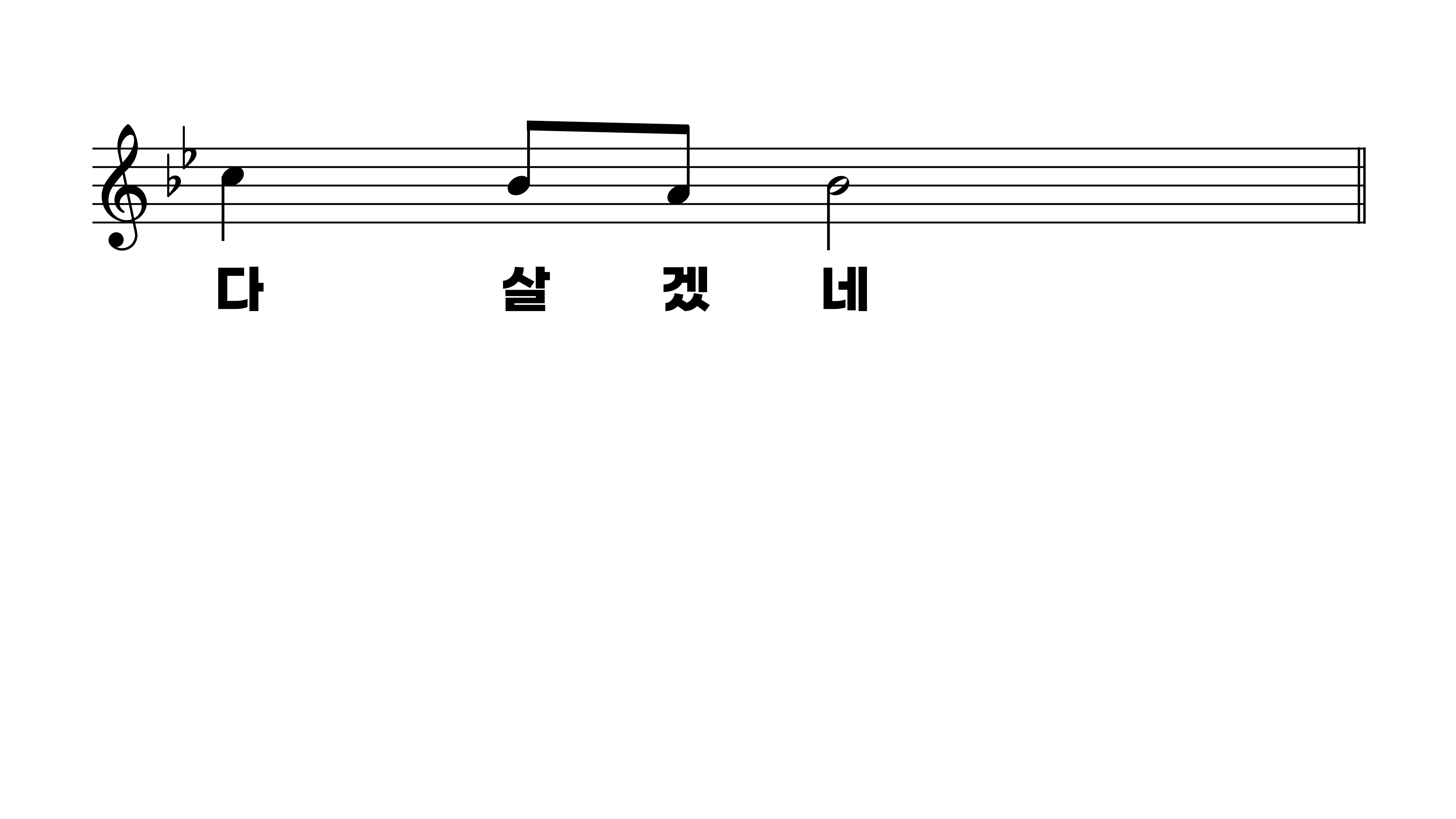 498장 저 죽어가는 자 다 구원하고
1.저죽어가는
2.주믿지않는
3.저죽어가는
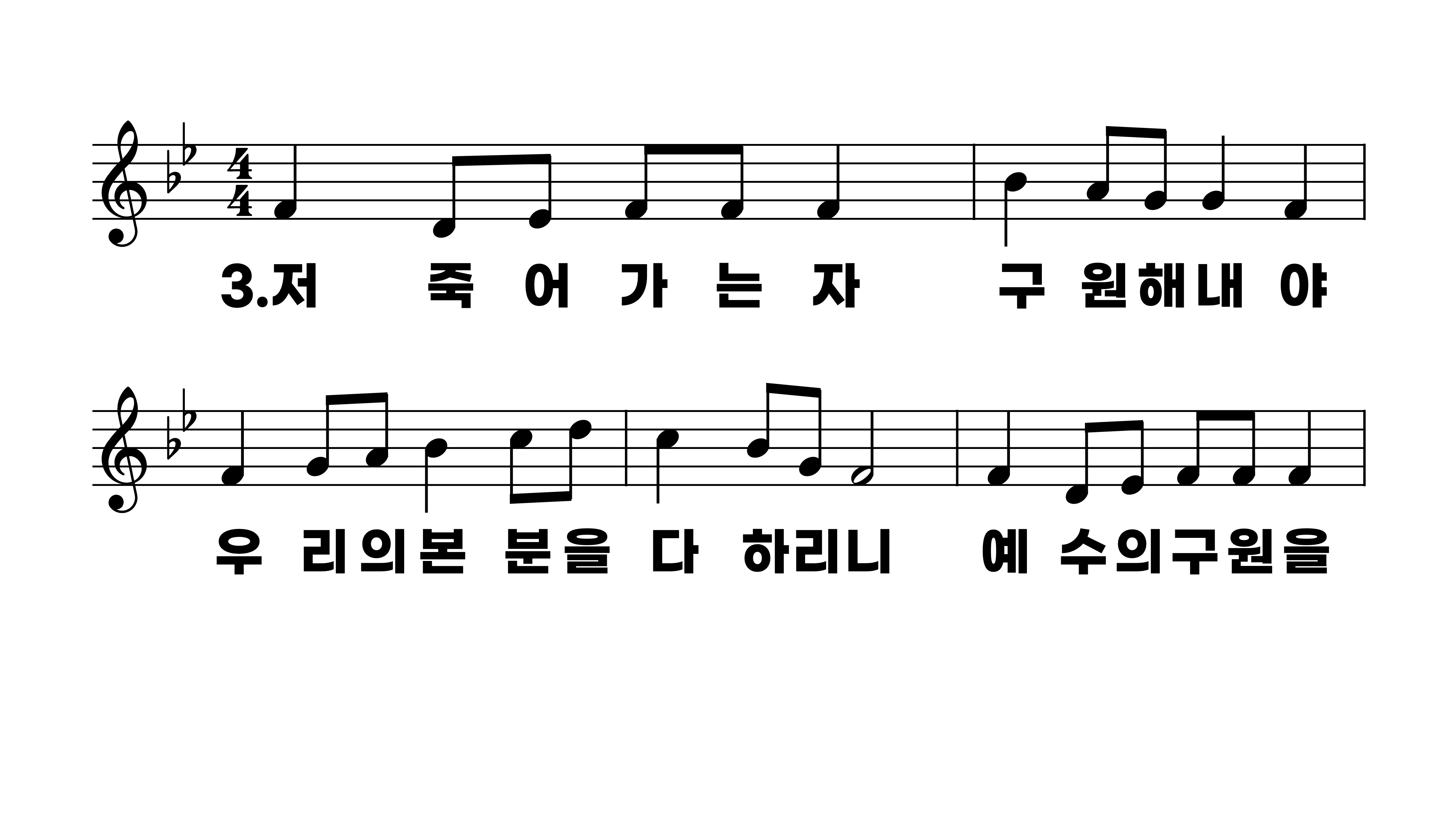 498장 저 죽어가는 자 다 구원하고
1.저죽어가는
2.주믿지않는
3.저죽어가는
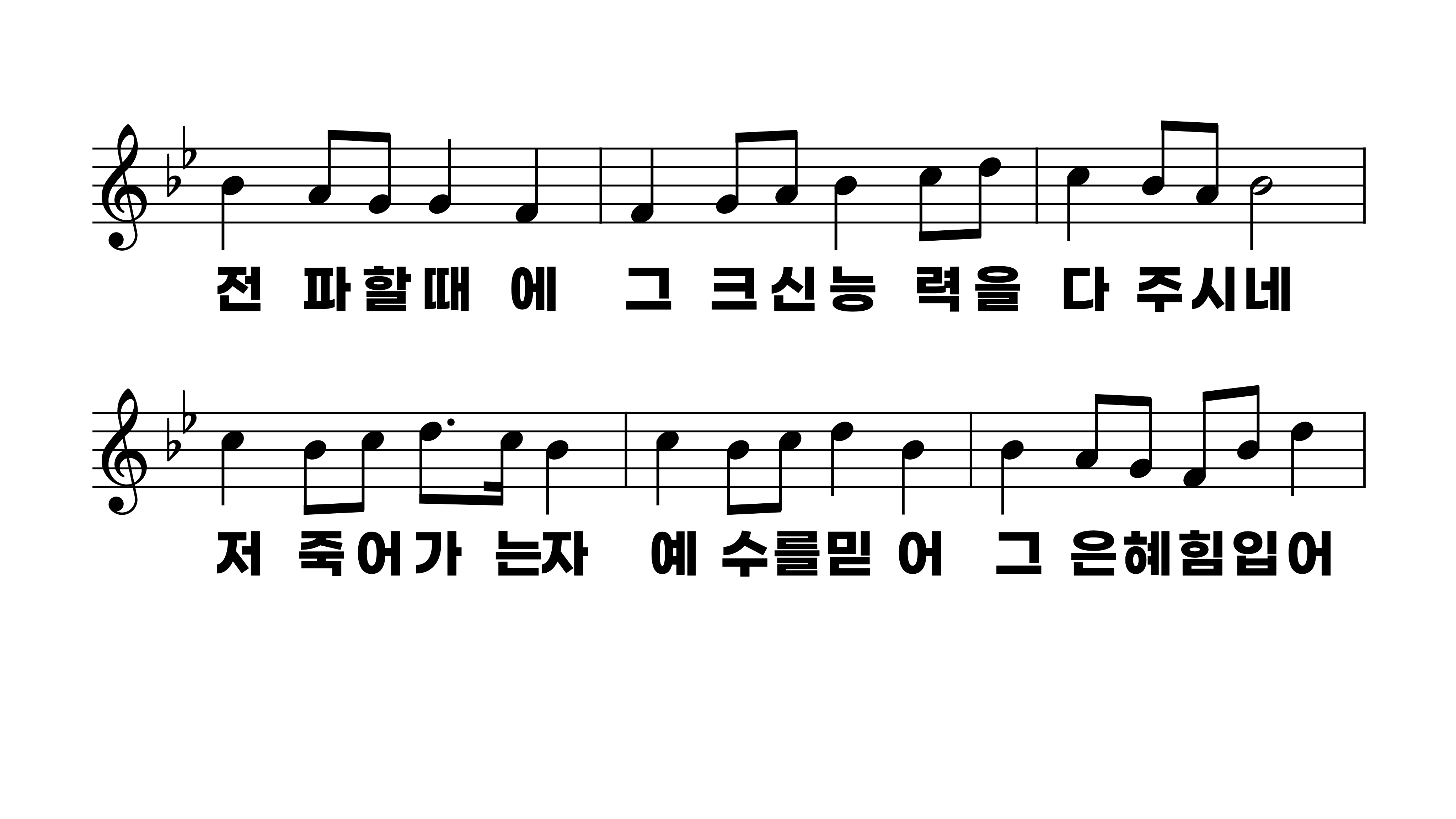 498장 저 죽어가는 자 다 구원하고
1.저죽어가는
2.주믿지않는
3.저죽어가는
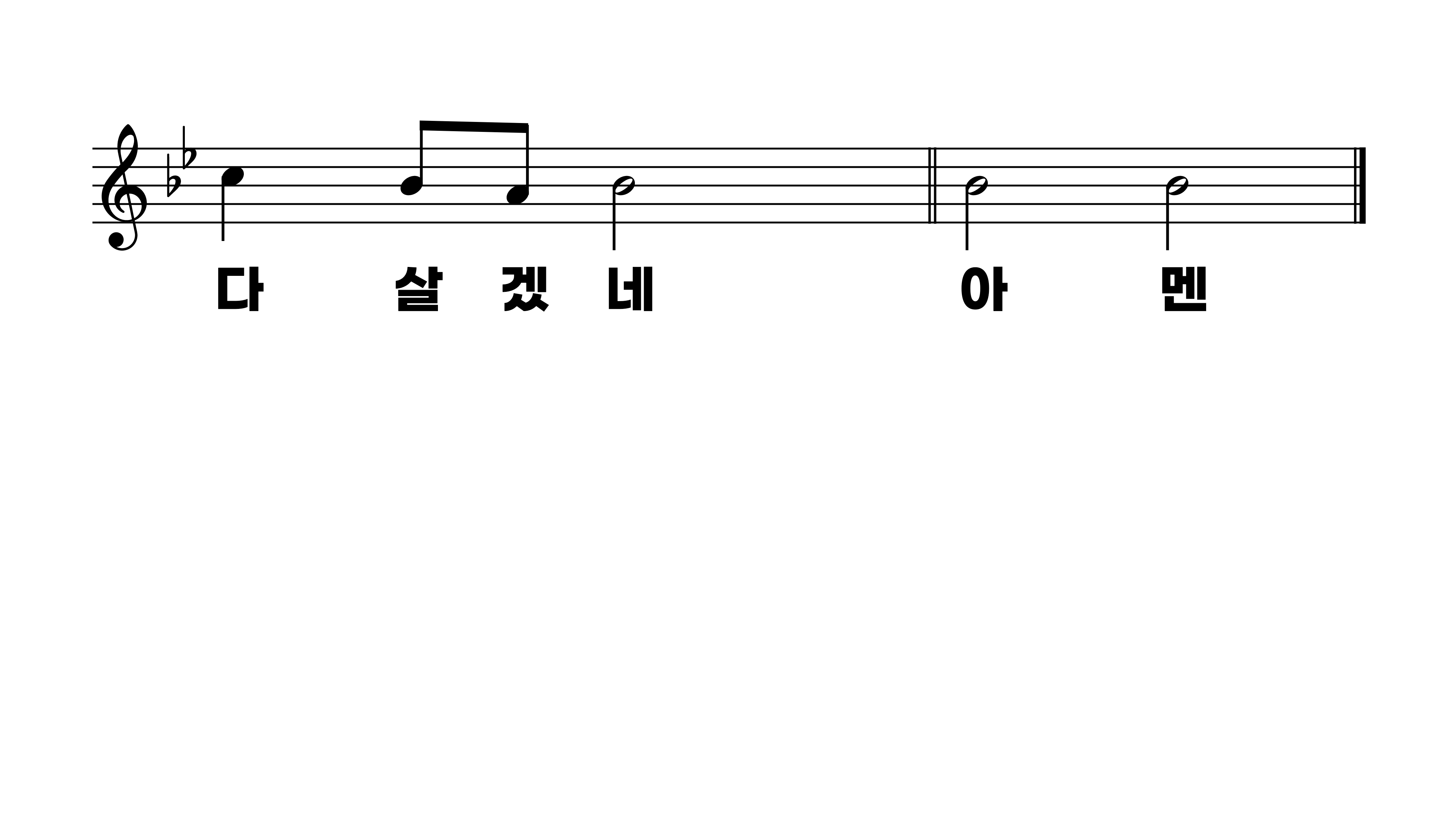 498장 저 죽어가는 자 다 구원하고
1.저죽어가는
2.주믿지않는
3.저죽어가는